Государственная власть. Парламент.
ГОСУДАРСТВЕННОЕ               УСТРОЙСТВО
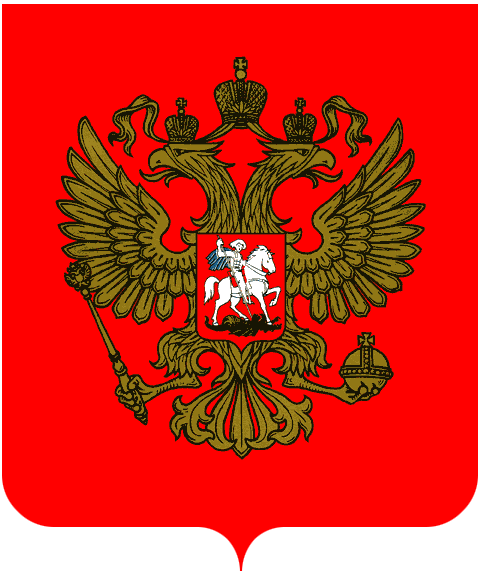 РОССИЙСКОЙ                  ФЕДЕРАЦИИ
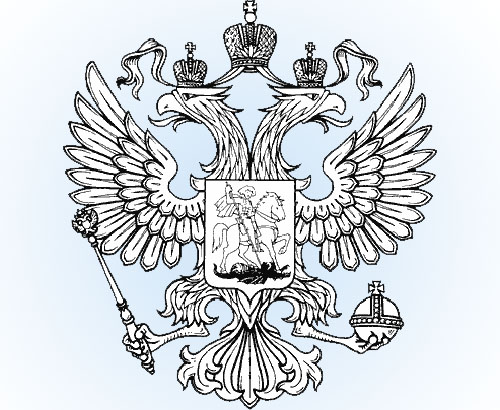 ИСПОЛНИТЕЛЬНАЯ ВЛАСТЬ
ЗАКОНОДАТЕЛЬНАЯ ВЛАСТЬ
ВЫСШАЯ СУДЕБНАЯ ВЛАСТЬ
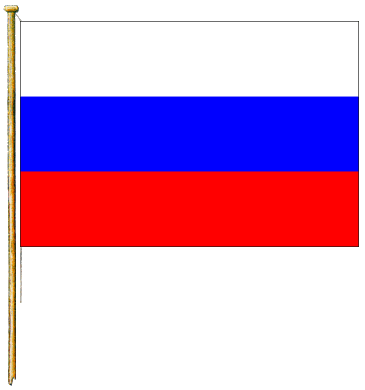 Государственная власть.
           Парламент.
Задание: Используя ст. 94, 95 (пункт 1)  Конституции РФ заполнить структурную схему «Парламент РФ».
Федеральное собрание
Государственная Дума
(Нижняя палата)
Совет Федерации
(Верхняя палата)
Федеральное Собрание
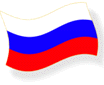 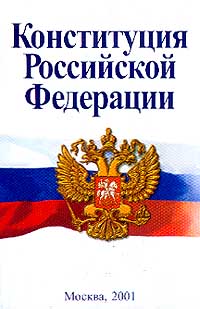 Статья 94
	Федеральное собрание – парламент Российской Федерации – является представительным и законодательным органом РФ.
Статья 95
1. Федеральное Собрание состоит из двух палат – Совет Федерации и Государственная Дума.
Порядок работы палат парламентастатьи 100,101
Заседают раздельно
Совет Федерации
ГГосударственная Дума
С Совет Федерации
Могут собираться               совместно
Совет Федерации
Государственная Дума
Для заслушивания
Посланий Президента РФ ;
 посланий  Конституционного Суда РФ; 
выступлений руководителей иностранных государств.
Компетенция Совета Федерациистатья 102
а)утверждение изменения границ между субъектами РФ;
б)утверждение указа Президента РФ о введении военного положения;
в)утверждение указа Президента  РФ о введении чрезвычайного положения;
г)назначение выборов Президента;
д)отрешение Президента РФ от должности;
е)назначение на должность судей Конституционного Суда РФ, Верховного Суда РФ, Высшего Арбитражного Суда РФ;
ж)назначение на должность и освобождение от должности Генерального прокурора РФ;
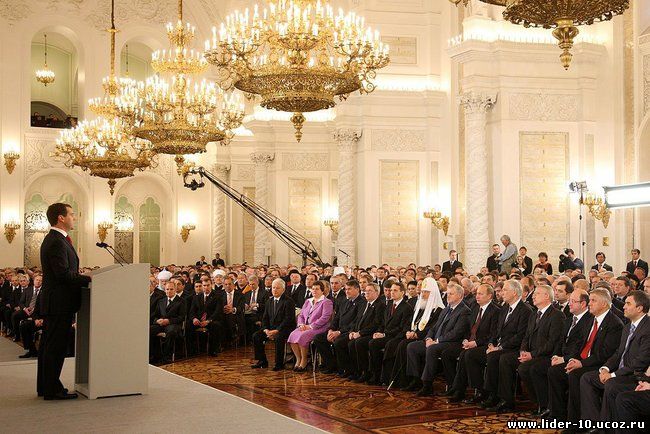 Компетенция Государственной Думыстатья 103
а) дача согласия Президенту РФ на назначение Председателя Правительства;
б)решение вопроса о доверии Правительству РФ;
в)назначение на должность и освобождение от должности Уполномоченного по правам человека;
г)объявление амнистии;
д)выдвижение обвинения против Президента для отрешения его от должности;
              Законотворческая компетенция
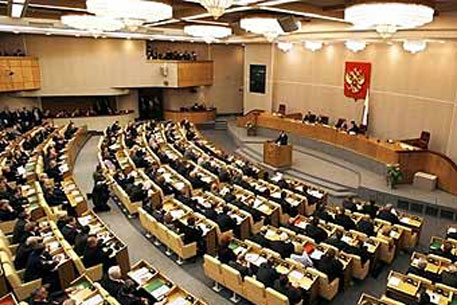 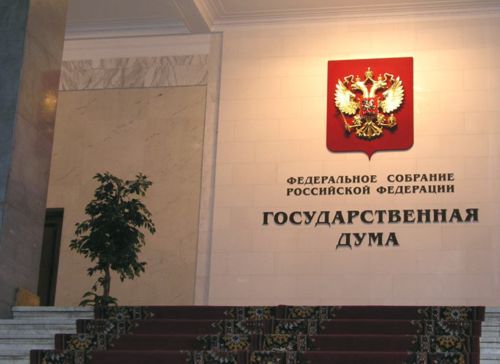 Принятие закона
Законодательная
 инициатива
Обсуждение 
закона в ГД
Принятие 
закона ГД
Опубликование 
в печати
Подписание 
Президентом
Одобрение в СФ
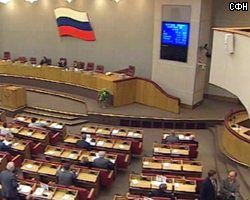 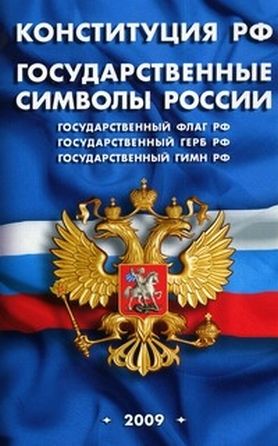 Законы,рассматриваемые Советом Федерации в обязательном порядке
1. Федеральные законы
2. Федеральные законы по вопросам:
федерального бюджета;
федеральных налогов и сборов;
финансового , валютного , кредитного,таможенного регулирования денежной эмиссии;
статуса и защиты государственной границы РФ;
войны и мира.
                                 (статья 106)
Закончить предложения:
1. Парламент РФ называется……
2. Верхней палатой парламента является…………………………..
3.В каком возрасте гражданин РФ может быть избран депутатом Государственной Думы?
4. На какой срок избирается Государственная Дума?
5. Закон вступает в силу с момента …………………………..
6. Каков численный состав Российского парламента?
7. Кто открывает первое заседание Государственной Думы?
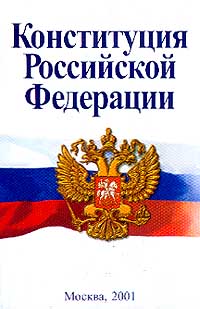